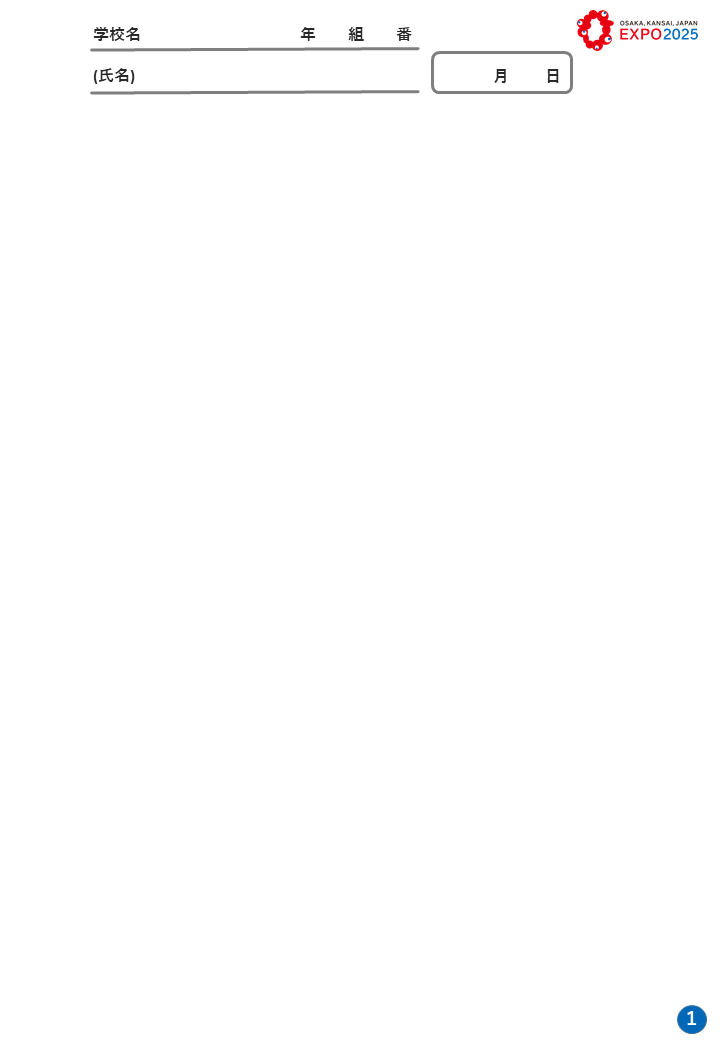 見る！
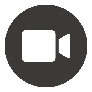 万博について知ろう！
映像を見てわかったこと、気付いたことをメモしておこう。
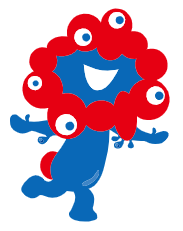 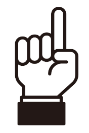 選ぶ！
トピックを選ぼう！
いのちに
力を与える
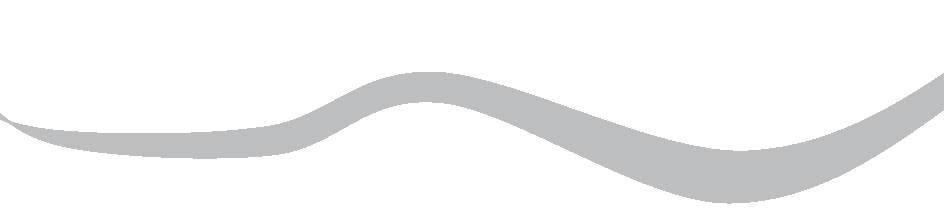 いのちを
つなぐ
いのちを
救う
□昆虫食⁉持続可能な
　未来の食とは？

□日本の文化を未来に
　紡ぐためには？
□プラスチックごみから　
　環境問題を考えよう

□健康な生活が続く未来
□メタバースでこんなことも
　変わるかも？
　
□誰もが生き生きと輝ける
　ためには？
□その他
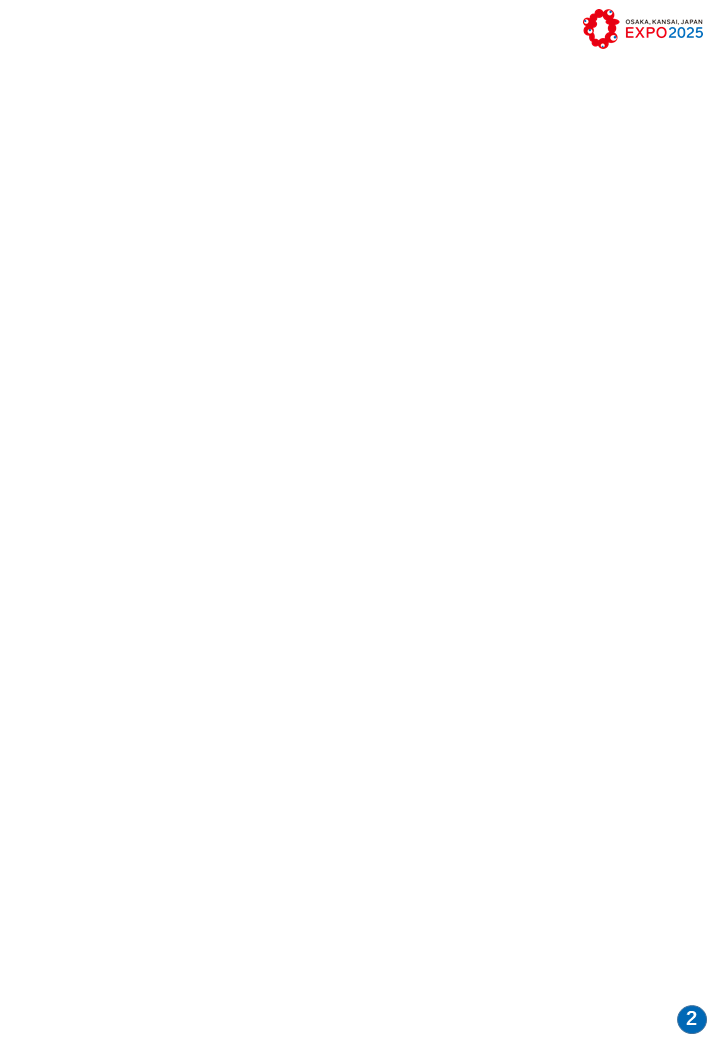 トピック
昆虫食⁉持続可能な未来の食とは？
●このトピックを選んだ理由
このミッションを選んだ理由
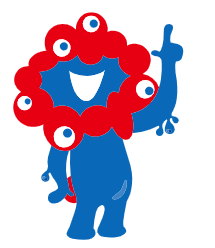 考える！
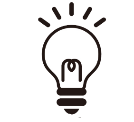 「いいな」と思う未来を、
いくつでも選んでみよう！
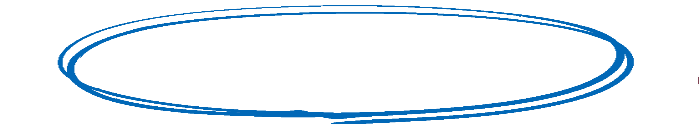 どんな未来になっているといいかな？
□安全でおいしい「新たな食」が、家庭の食卓に並ぶ未来
□世界のあらゆる地域の子どもたちが、飢餓や栄養失調で
　苦しむことのない未来
□環境に負荷をかけることなく、豊かで安全な食事ができる未来
□その他
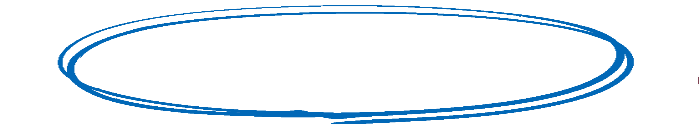 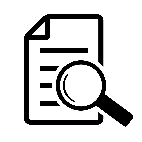 調べる！
現状を把握し、
技術や取り組みなども
調べてみよう！
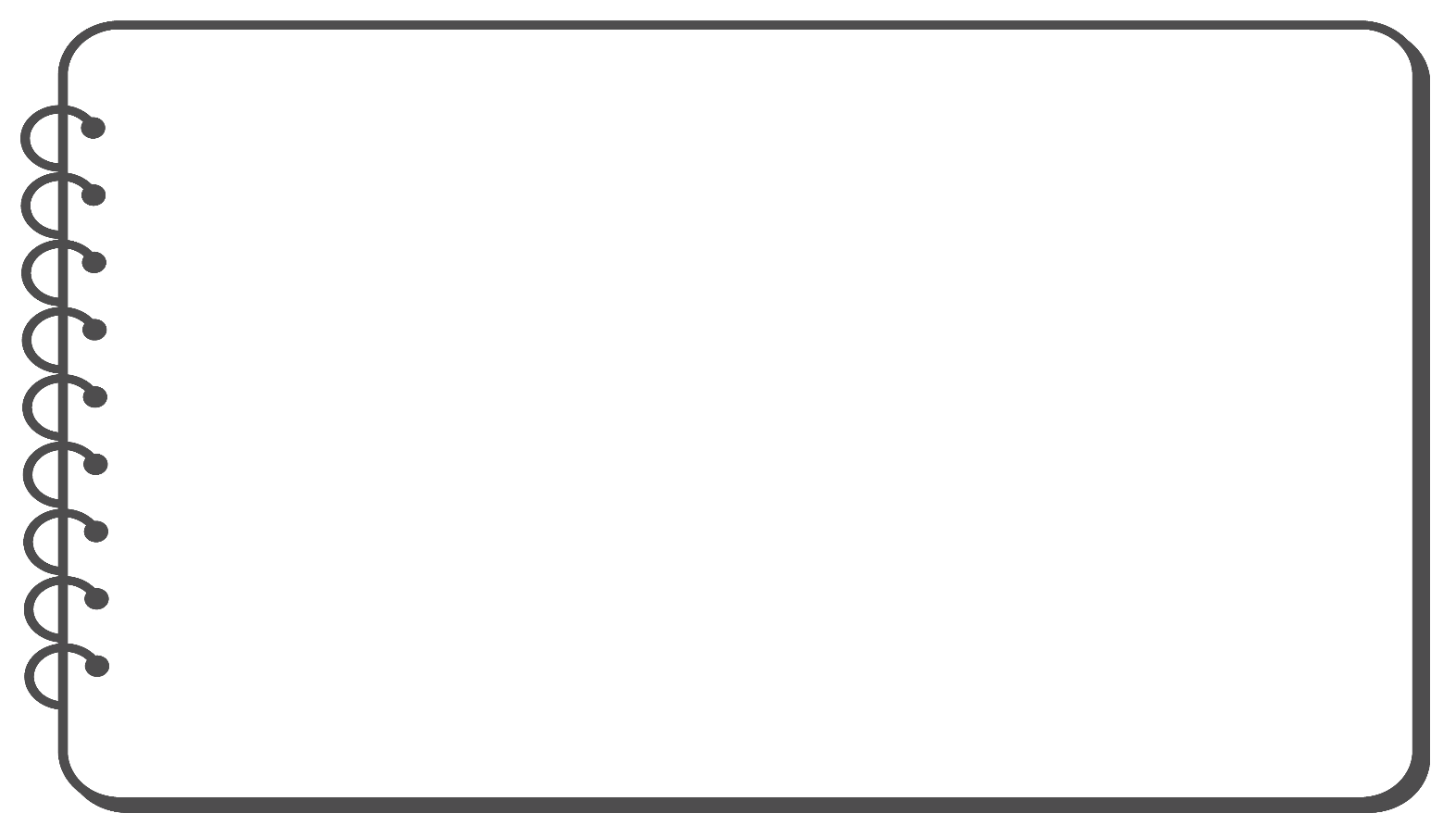 今は何が起きているかな？どんな状況かな？
【食の現状や問題点とは？】
【昆虫食のメリット、デメリットとは？】
【昆虫食以外の新たな食に関する取り組みや技術とは？】
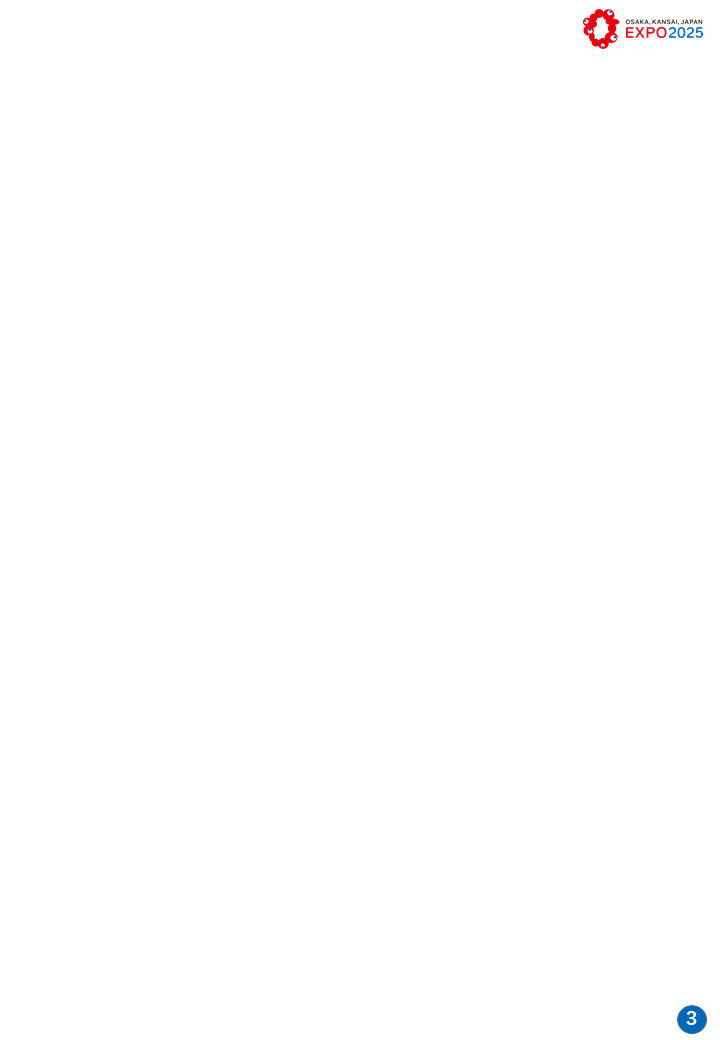 考える！
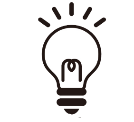 これからできそうなアイデア
●社会としてできそうなことは…？
●これから自分でできそうなことは…？
　(今日からできることや長期的に考えていくこと)
実現するのが難しそうなことでも、いったん書いてみよう！
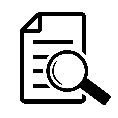 調べる！
アイデアを実現するための方法
上で書いたアイデアは、どうしたら
実現できそうか、調べてみよう！
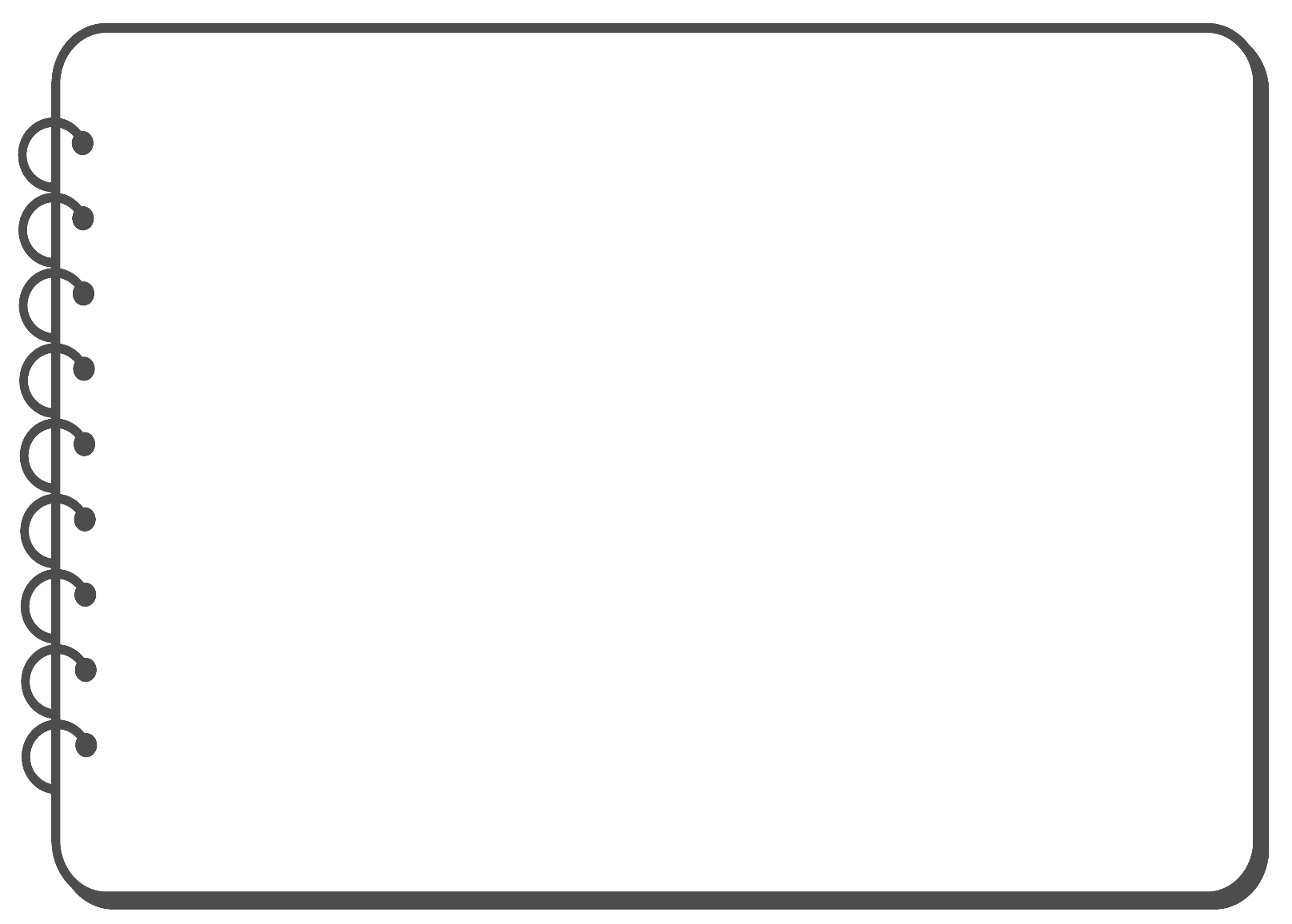 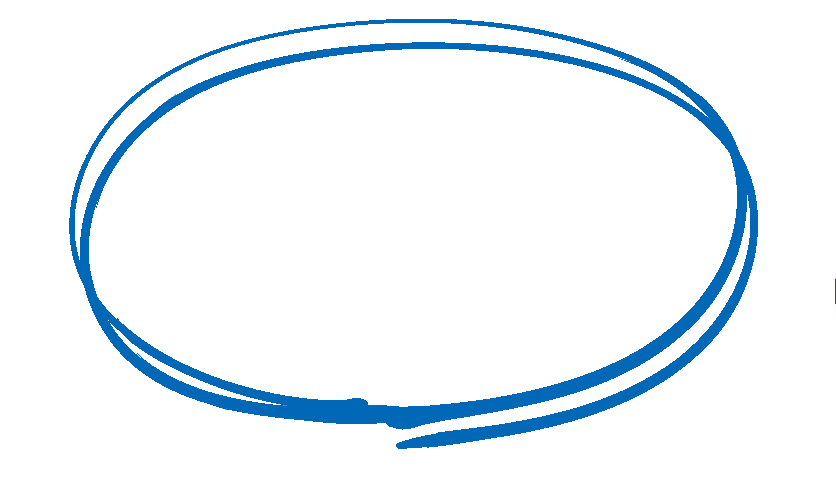 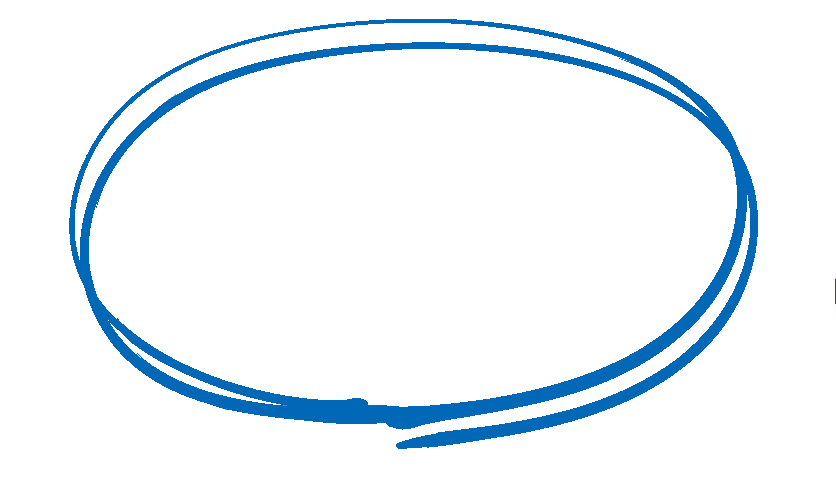 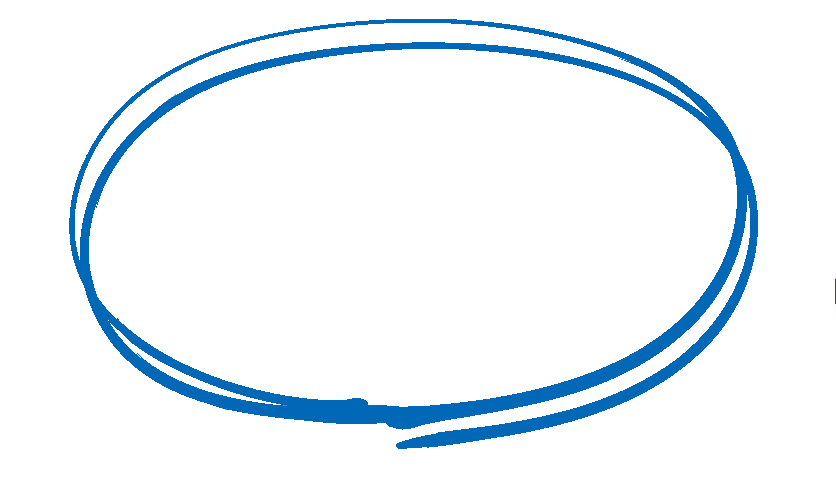 探究はまだまだ続く！
気になったことなどを書いておこう！
もっと調べたいと思ったこと
●参考文献（閲覧したサイト名またはURL）
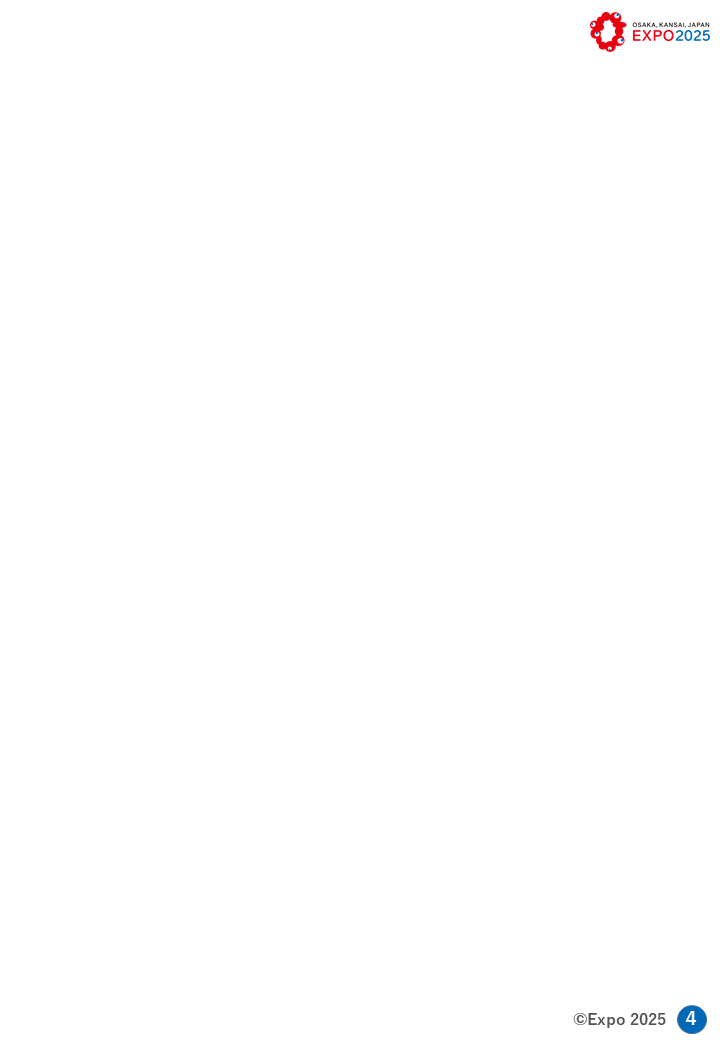 昆虫食⁉持続可能な未来の食とは？
参考資料
トピックにつながりのある技術や考え、取り組みなど
＜考え＞
＜技術＞
・昆虫食を食文化へ　　・食品ロスの削減　
　・フードセキュリティー(食糧安全保障)の確立
　・サーキュラーフード(循環型食材・食品)の推進
・代替肉
・培養肉
・3Dフードプリンター
・陸上養殖
・調理ロボット
・ゲノム育種
＜取り組みなど＞
・高機能食材としてのコオロギの活用
・温室効果ガス削減・食品ロスの活用　
・昆虫の飼育原料としての活用
・フードテック事業の推進
※　　　内は動画と関連のあるもの
参考資料の一覧
※　　　内は動画と関連のあるもの